2019 VIRAL HEPATITIS
SURVEILLANCE REPORT

Figure 3.4. Rates of reported acute hepatitis C virus infection, by age group
— United States, 2004–2019
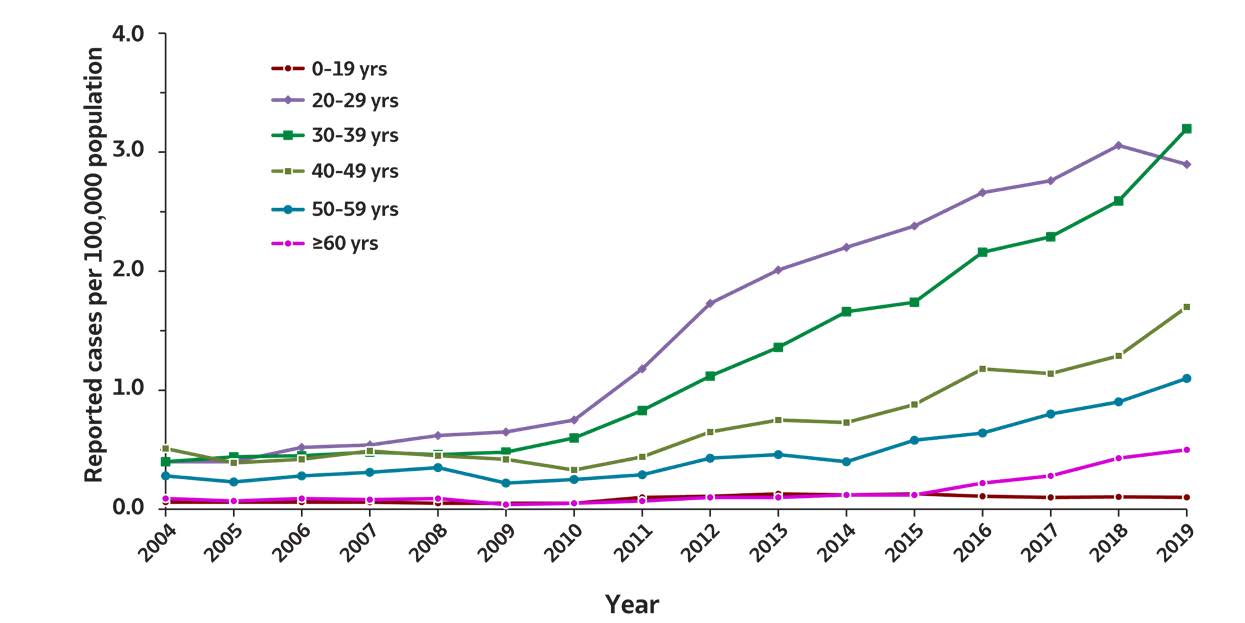 Source: CDC, National Notifiable Diseases Surveillance System.